Red Lake Nation Home of the Red Lake Band of Chippewa IndiansMoney Follows Person TI
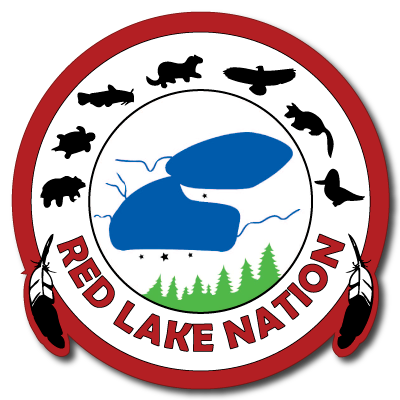 {Hidden}
PAUL ORTEGA - WHAT IS AN INDIAN?
Red Lake NationMFP TI
Project Manager
Cheri Goodwin, MSW, LGSW
Executive Director 
Family Children Services
Red Lake Nation
cheri.goodwin@redlakenation.org
John A. Anderson
Deputy Project Director
Minnesota Department of Human Services
john.a.anderson@state.mn.us
Principle Investigator
Mary Ann Reitmeir, MSW, LISW
Professor Emerita of Social Work 
Bemidji State University
reitmeir_maryann@yahoo.com
Building the Relationship
DHS Office of Indian Policy – sowing of seeds 
MFP Tribal Initiative – looking for partners
Creating a shared vision - embracing tribal priorities
Implementing - leaving room for adjustments to the plan
Red Lake Nation
is a federally recognized tribe;
has been located in north central Minnesota since the mid 1700s; 
covers approximately 1,000,000 square miles across nine counties, the largest area in Beltrami and Clearwater Counties; 
is the only closed reservation in MN;
holds all land in common by the tribe; there is no private property
recognizes Ojibwe as the official language.
Red Lake Nation
Tribal band member enrollment  12,000
Over 6,000 members living at Red Lake Nation
20% (1,200) are Elders
20% (1,200) are persons with vulnerabilities – physical, mental, chemical, developmental disabilities
Red Lake NationTeachings of the Seven Grandfathers
Nibwaakaawin – Wisdom
Zaagi’idiwin – Love
Minaadendamowin – Respect
Aakode’ewin – Bravery
Gwayakwaadiziwin – Honesty
Dabaadendiziwin – Humility
Debwewin - Truth
Red Lake NationStrength and Abundance
While any examination of the service environment reveals what is missing, doesn’t exist, deficits, the 2016 assessment clearly revealed a strong abundance approach to focus on the positive, the possibilities, build on strengths of the infrastructure and the strong Ojibwe history, cultural roots and foundation, traditional practices and ways.
Red Lake Nation MFP-TI:  Moving Home Minnesota
Money Follows Person, Phase 1  2016: Methodology
Findings
Implementation

Money Follows Person, Phase 2  2019:
Methodology
Assessment
Continued Implementation  
New initiatives
Money Follows Person TI
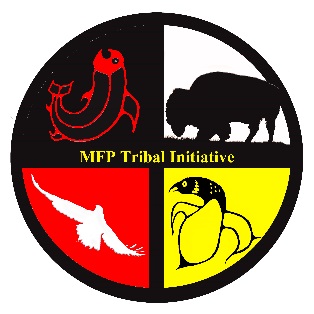 Transition tribal members from institutional settings back to their communities; and 
Expand the leadership role of tribes in the design and operations of Medicaid funded programs tailored for tribal members.
Money Follows Person TI
Working towards: 
promoting government-to-government relations	
enhancing tribal (service) infrastructure
increasing access to needed services
addressing disparities
designing effective programs	
maximizing fiscal resources
Money Follows Person TI
Goals…
Increase use of home and community based services (HCBS) and reduce the use of institution based services.
Eliminate barriers in state law, state Medicaid plans, and state budgets which have made it difficult to use Medicaid funds to offer patients long-term care in the settings of their choice.
Money Follows Person TI
Goals continued…
Strengthen the ability of Medicaid program to provide HCBS to people who choose to transition out of institutions. 
Provide quality assurance and improvement of HCBS.
Source: CMS.gov Money Follows the Initative http://www.cms.gov/Outreach-and-Education/American-Indian-Alaska-Native/ALAN/TSS-TA-Center/info/mfp.html
Money Follows Person TIParticipating Tribal NationsMinnesota
Fond du Lac Band of Lake Superior Chippewa
Bois Forte Band of Chippewa
Mille Lacs Band of Ojibwe
White Earth Nation
Lower Sioux Indian Community
Red Lake Nation
Moving Home MinnesotaRed Lake Nation
MFP-TI Phase 1, 2016: Multi methods assessment of…
Elders and persons with vulnerabilities’ needs
Service infrastructure – what is working…strengths; what is not working; recommendations for improvement and development. 
Strategic Plan completed October 2016  
Implementation November 2016 - Ongoing
Moving Home MinnesotaRed Lake Nation
MFP-TI Phase 2, 2019:  Multi methods assessment employing surveys, interviews, informal conversations, and  talking circles, engaging Red Lake Nation members at home & in urban areas to consider the service infrastructure and answer…What is working; what needs improvement; what is the dream that would assure quality of life?
Red Lake Nation
MFP Tribal Initiative, 2016
Strategic Plan: Integration of SWOT and Appreciative Inquiry approaches…

Dynamic, working document… outlines suggested direction for Red Lake Nation to prepare, enhance, improve a service infrastructure that supports Elders and persons with vulnerabilities …
To come home to the Red Lake Nation community 
To remain in their home, in the Red Lake Nation community
Red Lake NationMFP TI Phase 1 2016: Background
Strategic Planning members came together to…
First, speak to values that would guide the strategic planning effort – the Teachings of the Seven Grandfathers and a vision with clear sense of caring and care for those who are vulnerable
learn about MFP-TI 
develop a framework for assessing Red Lake Nation’s service infrastructure
Red Lake NationMFP Tribal Initiative: Vision
Red Lake Nation as it embodies language, culture, tradition & history benefits all members contributing to the health & well-being of the larger community. Our best hope is to nurture, protect & enhance Elders & persons with vulnerabilities - with mental, physical & developmental disabilities & chemical dependency – recognizing our responsibilities to ensure that they are honored & respected as they share their wisdom & legacy with children, youth & community members of all ages. We want to ensure that they are able to come home to an infrastructure in place that provides assistance & supports to meet their needs.
Red Lake Nation 2016
Methodology: Multiple methods… 	
Secondary data from Minnesota Department of Human Services
Primary data…
survey of Elders and persons with vulnerabilities;
interviews with key stakeholders;
ongoing Strategic Planning Committee  discussion - reviewed assessment findings at each stage, provided suggestions for further examination, made recommendations for the strategic plan.
MFP-TI Phase 1  2016Minnesota Department of Human Services (DHS) DataDHS Medicaid data…Red Lake claims, services received, service providerscreated a pool – those served by Red Lake Nation with a Medical Assistance claimgenerated reports – What did individuals receive and who provided the service?
MFP-TI Phase 1  2016 MN DHS Data
{Hidden
Red Lake Nation MFP 2016
 Survey: Process and Protocol
Pilot survey - safety question added
Closed and open items
Confidentiality statement
Respondents signed separate form
Cross check for duplication
Distribution - Elder Gathering & Elderly Nutrition Program (N = 92), Vocational Rehabilitation (N=29) Total N = 121
Gift card, thank you for participation
{Hidden
Red Lake Nation MFP-TI 2016
Survey Instrument: Sample Items
Elders / Persons with Vulnerabilities…
Activities of daily living?
Who do you depend on for help?
What services do you use?
What currently works well for you to meet your needs?
What suggestions do you have for services currently not available that would be helpful?
Do you feel safe – why, why not?
Interests/ hobbies/ activities?
{Hidden
Red Lake Nation MFP-TI 2016
Interview: Process & Protocol
Confidentiality statement
Introduction, brief verbal (accompanying printed material) overview of MFP-TI 
Conversational interview process
N = 30
Gift
{Hidden
MFP-TI Phase 1  2016
Interview Guide: Thinking about Elders and Persons with Vulnerabilities…
What are the needs?
What is going well - in general and related to provision of services?
Services provided by what department/organization?
Unmet needs? What could be improved?
Dream Question: If tomorrow you wake up and services are in place, what would this look like?
MFP-TI Phase 1  2016 Focus Group
Focus Group: Process and Protocol
	Strategic Planning Committee
Dual purpose
Provide advice and guidance 
As focus group provide insight and information  - What are the needs; what is going well, what is working, what could be improved, developed,  Dream Question
Met six times over 5 months
N = 20
Red Lake NationMFP-TI 2016: Findings
Themes that emerged…
Homecare: Personal Care Assistants (PCA)
Safety and Security
Medical Alert
Elder and Youth Connections
Supportive care and services
Housing
Self Governance
Traditional ways and practices
{Hidden
Red Lake NationMFP Tribal Initiative Phase 1  2016
Findings
Domain I: Cultural: Relationships and Connections…
Youth relationships
Social avenues
Vulnerable adult advocacy
Mentoring, coaching, parenting in traditional ways
“Need more people for working with handicapped”
“Youth program, young warriors”
{Hidden
Red Lake NationMFP Tribal Initiative Phase 1 2016
Findings
Domain II: Safety and Security
Community home security
Medical alert program
Expand capacity of home maintenance program
“Drug culture epidemic” compromised home and community safety. “Lock my doors, don’t use or all it (alcohol/ drugs) in my home.” “Boards on doors”
{Hidden
Red Lake NationMFP Tribal Initiative Phase 1 2016
Findings
Domain III: Moving Home: Supportive Services
PCA services licensing and regulation at Red Lake Nation
Establish PCA agency
Transition MN Choice
Develop AMHRS (adult rehabilitative mental health services)
Adult Day Center
Adult Foster Care licensing
Vulnerable Adult Targeted Case Management
{Hidden
Red Lake NationMFP Tribal Initiative Phase 1 2016
Findings
Domain III: Moving Home: Supportive Services
60% relied on family members
23% relied on spouse
Concern about the regulations of PCA agencies and workers
Need for supportive housing development
{Hidden
Red Lake NationMFP Tribal Initiative Phase 1  2016
Findings
Domain IV:  Health, Wellness, End of Life Care
Nutrition, Grown Locally
Expand palliative care
Establish hospice program
Develop rehabilitation services
More fully utilize existing services
{Hidden
Red Lake NationMFP Tribal Initiative Phase 1  2016
Findings
Domain IV:  Health, Wellness, End of Life Care
Innovative food security initiatives
Existence of Jourdain Perpich Extended Care facility – expansion?
{Hidden
Red Lake Nation: MFP-TI
Outcomes: Implementation 
2016 –Ongoing
Development of Adult Services Unit at Family Children Services (FCS) 
Adult Protection Staff
Lead Agency Elderly Waiver
Public Health Nurse
Adult Mental Health Staff
AMHRS Program and Staff 
Mn Choices transitioned to FCS
Vulnerable adult targeted case management (VA –TCM)
Red Lake Nation
Ongoing Efforts…2019…
Adult foster care licensing
Explore Adult Day Services
PCA licensing and regulation
Housing and accessibility
Enrollment in Medicaid
Address human capital development
Extend services to urban settings
Red Lake Nation
MFP-TI Phase 2  2019
Strategic Planning Initiative
Investigation: Continued assessment of Elders and persons with vulnerabilities’ needs
Who will be transitioned from institutional settings back to the community?
Who is at risk of institutionalization?
Medicaid recipients – in need of HCBS?
Red Lake Nation service infrastructure
Urban service infrastructure assessment
Red Lake Nation
MFP-TI Phase 2  2019
Strategic Planning Initiative
Strategic Planning Team: Experience and expertise in assessment, research, traditional cultural practices.
Methodology: Multiple methods – triangulation employing quantitative and qualitative approaches – surveys, interviews, talking circles, informal conversations at Red Lake Nation and in urban settings.
{Hidden
Red Lake NationMFP-TI Phase 2  2019
Continued Implementation 2016 goals: Capacity Building
PCA regulation & oversight
Adult foster care licensing
Housing for persons with vulnerabilities
Home & community safety
Medical Assistance coverage for Elderly Maintenance services
Traditional mentoring involving Elders & youth 
Development of palliative & hospice care
Development of rehabilitation services
Red Lake NationMFP-TI Phase 2  2019
New Planning Initiatives
Assessment of urban settings and Ponemah service infrastructures
Intergenerational approach to Family Children Services reflecting traditional cultural values and practices 
Expansion of dental care services
[Speaker Notes: In addition, continued work will be done to…
1.   Establish Adult Foster Care Licensing.
2.   Explore federal and state requirements to develop Adult Day Services.
3.   Participate in PCA regulation – MN Department of Human Services approving licenses, Red Lake Nation requiring business license.
4.   Work toward Red Lake Nation developing service infrastructure and in doing so “rebalance” Medical Assistance $.
Extend services to urban settings.]
{Hidden
Red Lake Nation
Self- Determination,
Self Governance, Sovereignty: 
Role of MFP-TI
Affirming the importance and place of home
{Hidden
Ombimindwaa Gidinawemaagaganinaadog, Uplifting All of Our Relatives, is an agency authorized by the Red Lake Nation to oversee Intergenerational Wellness, exercising exclusive jurisdiction within the exterior boundaries of the Red Lake Nation.  
The intent of Ombimindwaa Gidinawemaagaganinaadog is to strengthen relationships by engaging families and individuals, as original Anishinaabeg traditions, values, and beliefs imply, by providing dynamic and excellent health care services to Red Lake Nation families and individuals through an intergenerational approach that encompasses everyone across the lifespan- babies, children, adults, and elders. 
Our intergenerational wellness model is grounded in culture that supports emotional, spiritual, physical, and mental well-being. Our vision is to restore health, wellness, and healing.
Chi-Miigwech